Does god exist?
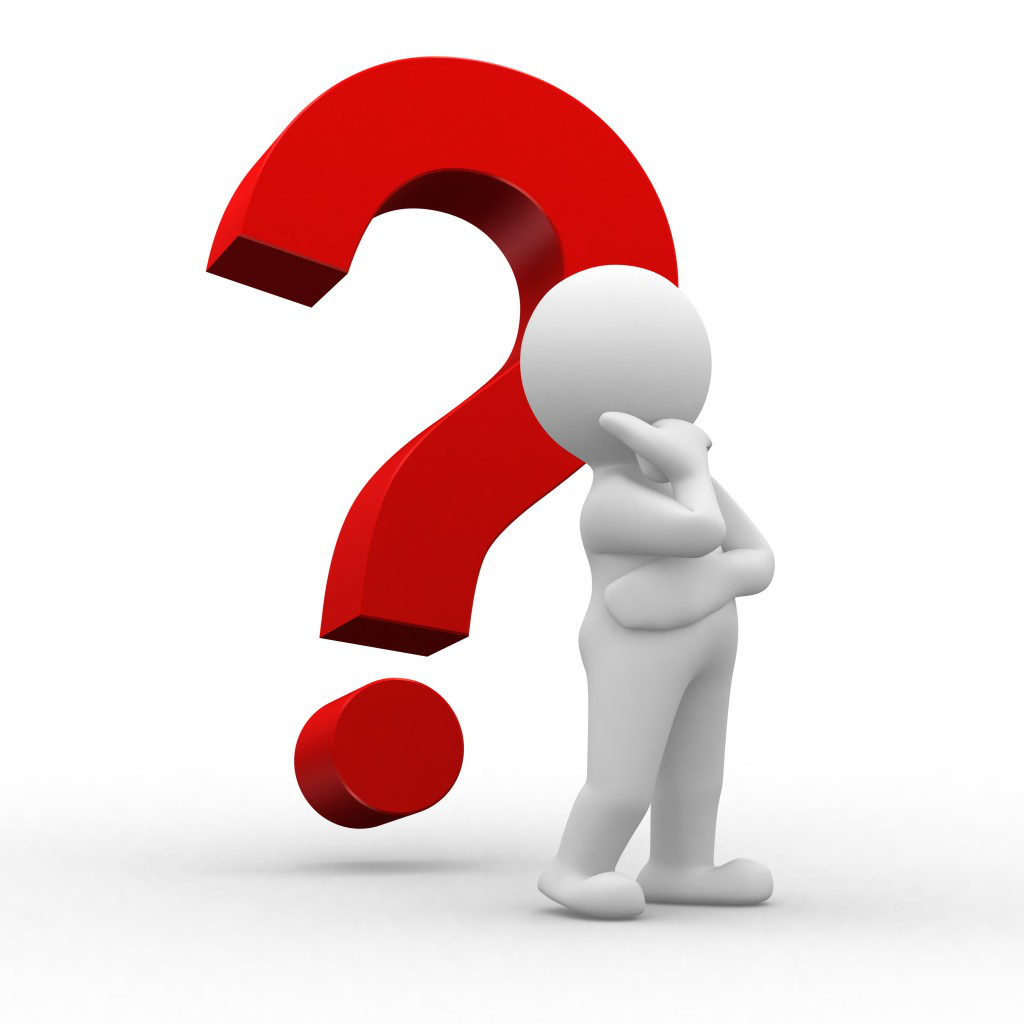 “I don’t believe in god because I don’t believe in Mother Goose.”
Clarence Darrow 1930
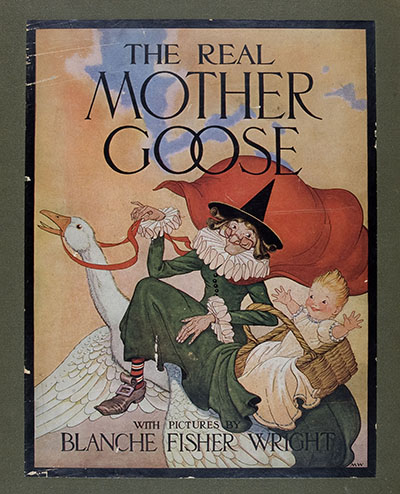 No actual evidence of the existence of any gods!
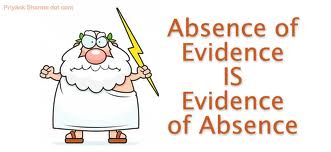 The evidence cited by believers  is indirect and subjective!
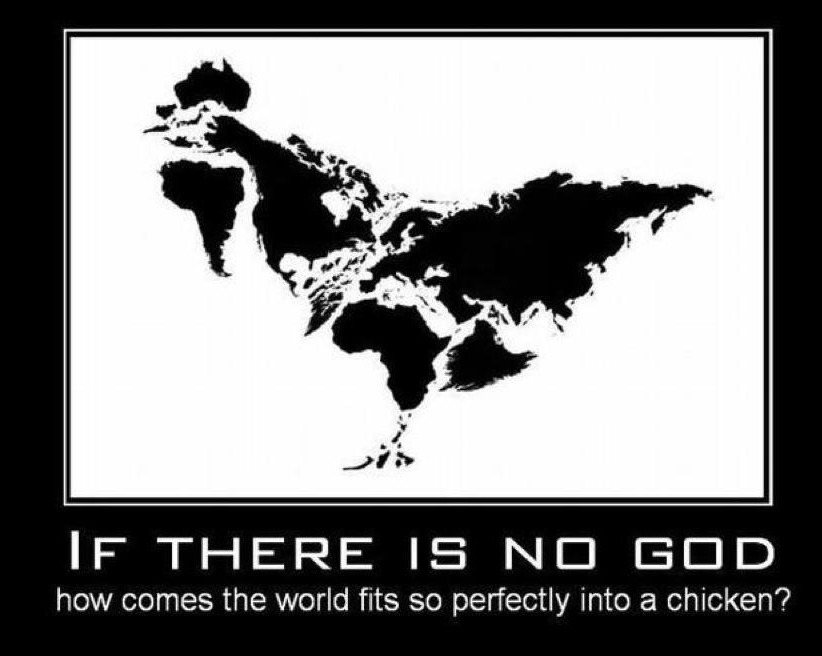 Believers claim nature’s beauty gives evidence of god’s existence …
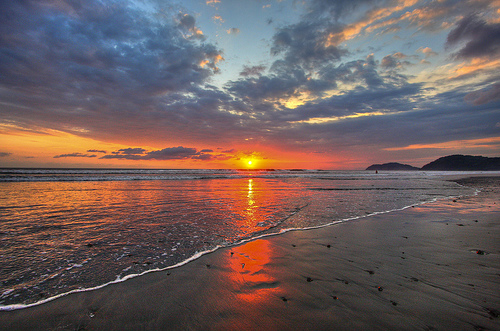 … conveniently ignoring the fact that nature can also be very destructive!
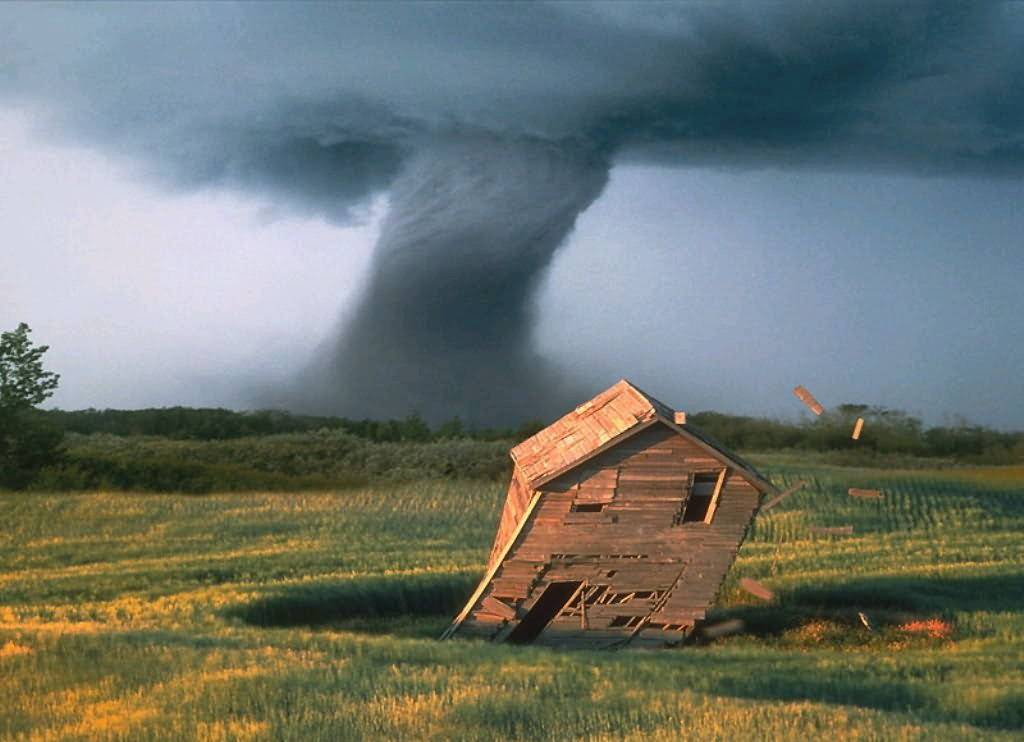 If, as some claim, god does exist, to which god are they referring?
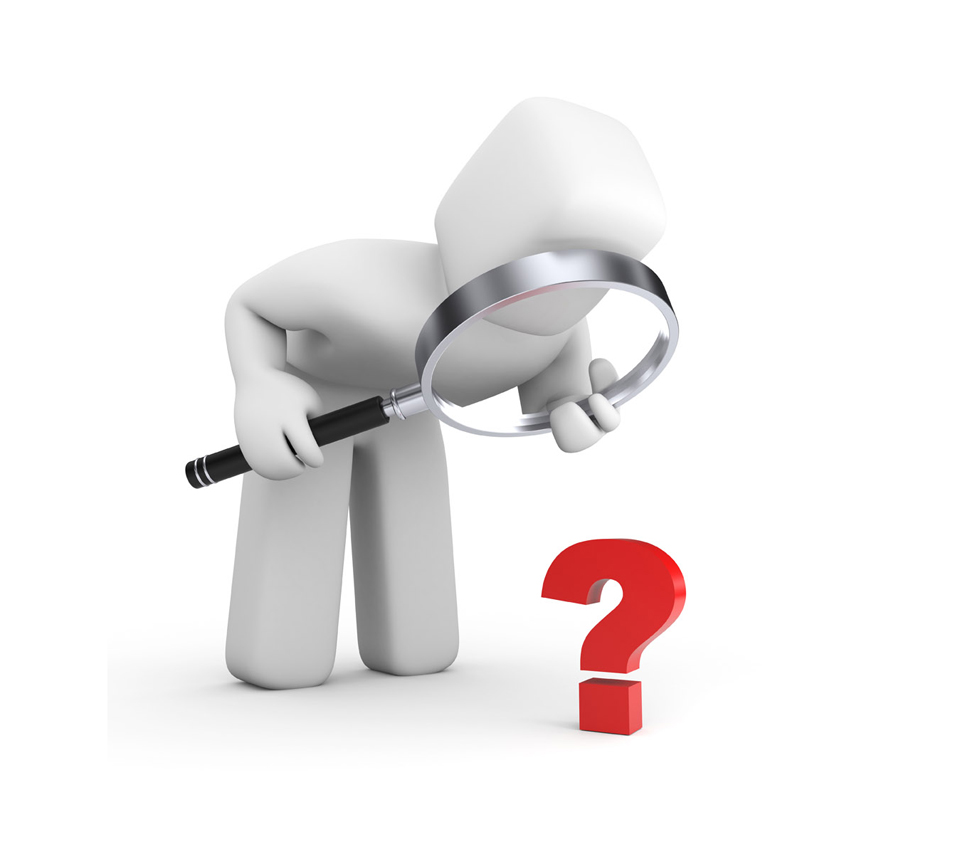 3700 Supernatural Beings; 
2670 DEITIES!
So, which of these  “supernatural beings” might be REAL?
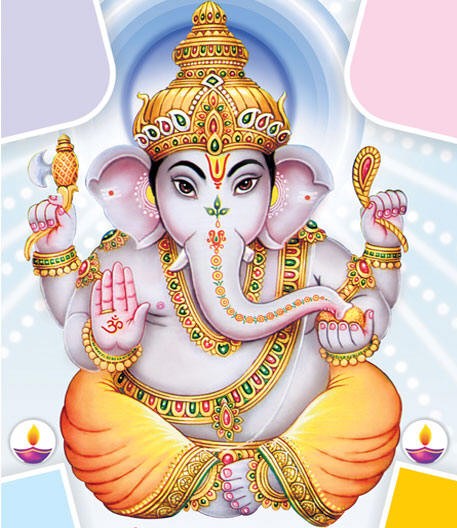 Ganesha
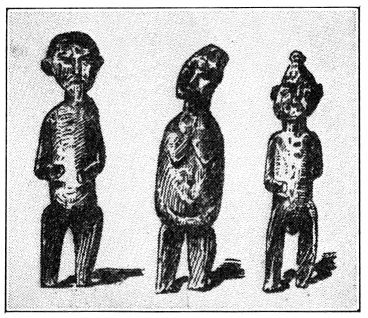 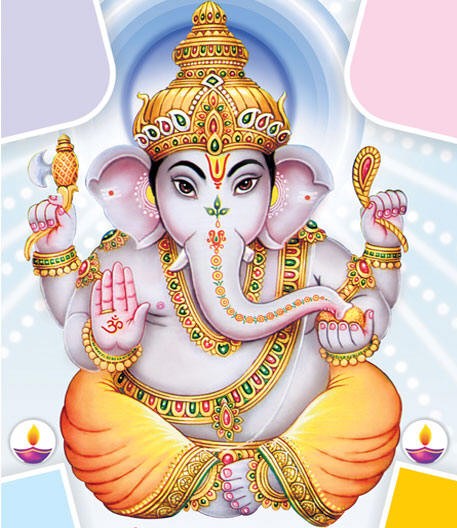 Voodoo deities
Ganesha
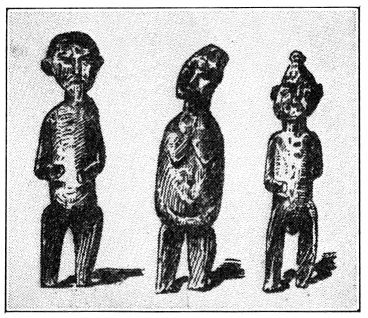 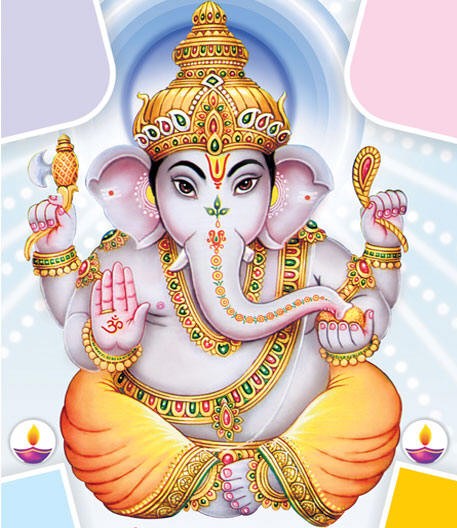 Voodoo deities
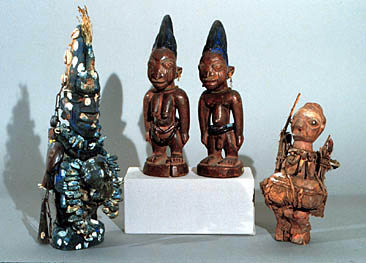 Ganesha
African deities
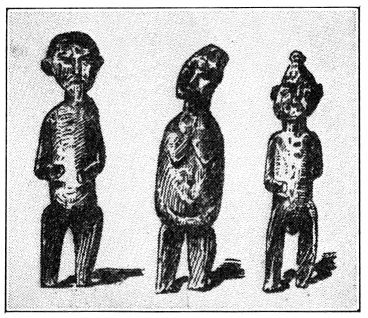 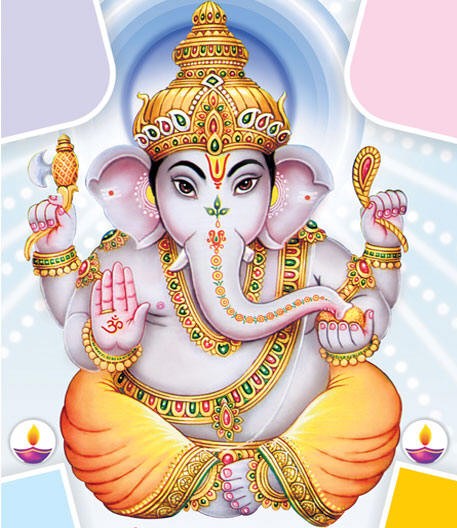 Voodoo deities
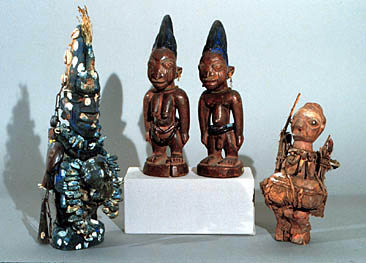 Ganesha
African deities
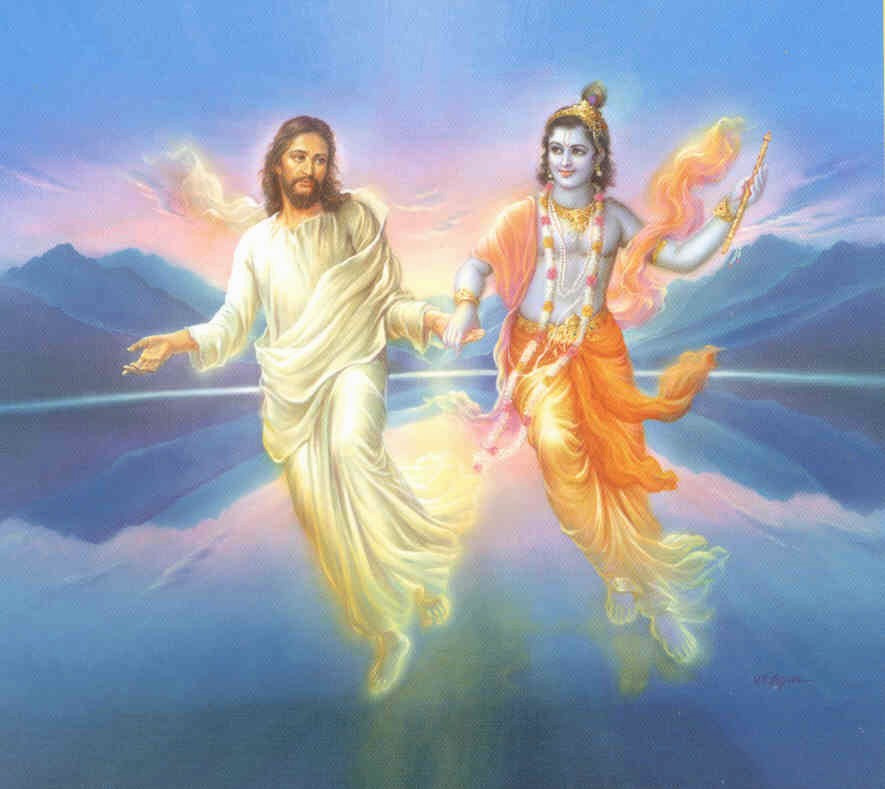 Why should your god be any better than the others?
Christians and Jews worship the deity Yahweh.
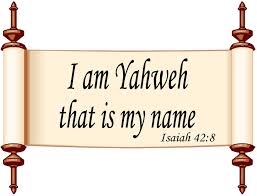 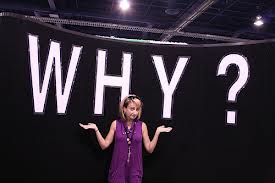 Religious beliefs are simply a form of cultural superstition!
All religions  are forms of superstition, based upon the erroneous belief in the existence of  supernatural beings!
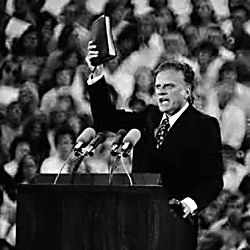 Beliefs in gods and spirits was a creation of human imagination
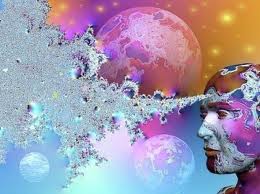 Evidence suggests that early humans created superstition and religious beliefs to cope with fears and feelings of insecurity.
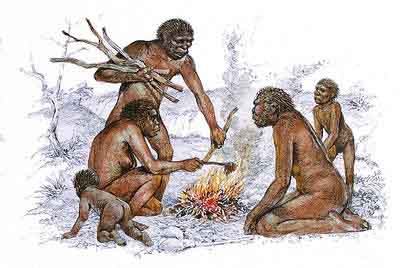 ,“Fear first made gods in the world.” 
Publius Statius, 45-96 AD; Thebaid, book 3, line 661.
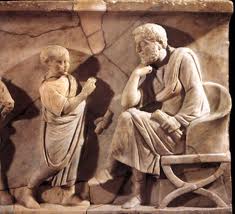 “Religion evolved as a means of providing humans with a sense of security, rather than as a search for truth.”
Bishop Spong
Definitions:
Superstition: An extreme credulous belief in, and reverence for, supernatural beings. 

Religion: The belief in. and worship of, a superhuman controlling power, especially a personal god, or gods
Differences?
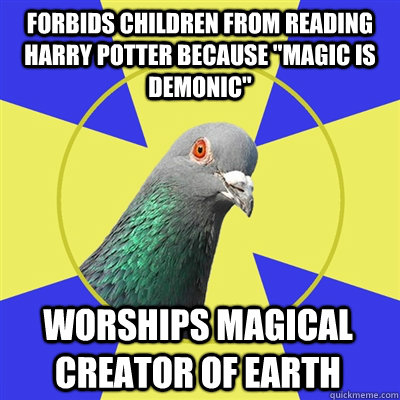 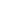 There is none!
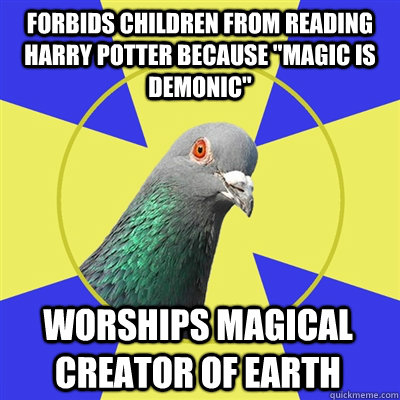 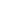 Belief in Yahweh is a superstition inherited via our Western culture.
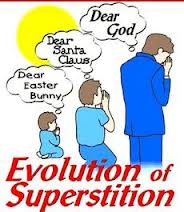 Around 1.500 BCE the Israelites,  nomadic shepherds, adopted the Baal of Mount Sinai as their supreme deity.
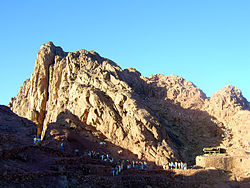 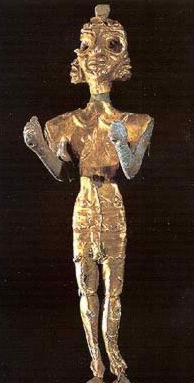 Polytheism:
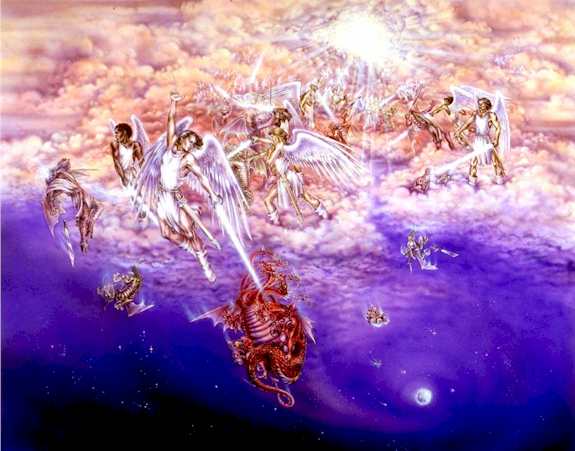 “Then God said, "Let us make man in our image, after our likeness; … “  
Genesis 1:26
The Israelites were scientifically illiterate
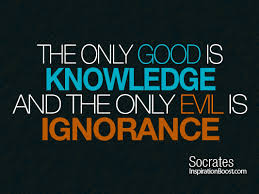 They never made any contributions to science
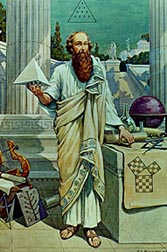 They purloined their ideas about creation and the Cosmos from the Egyptians and Babylonians.
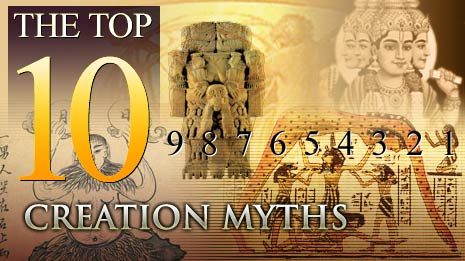 “The earth was without form and void, and darkness was upon the face of the deep; and the Spirit of God was moving over the face of the waters.”
Genesis 1:2
“The earth was without form and void, and darkness was upon the face of the deep; and the Spirit of God was moving over the face of the waters.” 
Genesis 1:2
Based upon Egyptian myth…
“In the beginning there was only the  swirling watery chaos.  Out of the chaotic waters arose Atum, who, finding no place on which to stand, created a hill (the land). ” 
Egyptian creation myth
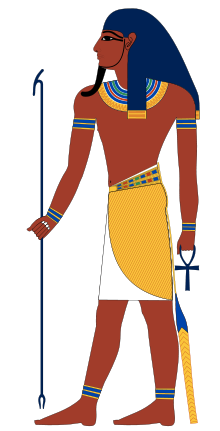 Science and reason involves asking questions about nature and  finding the answers to those questions.
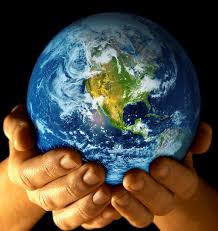 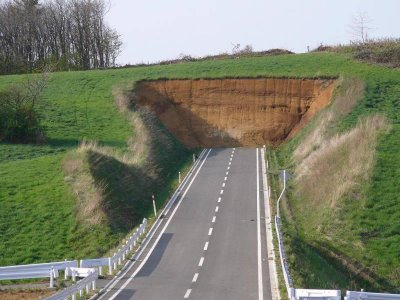 For every question  about nature, the Israelites had only one answer…
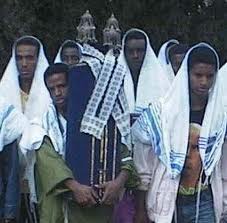 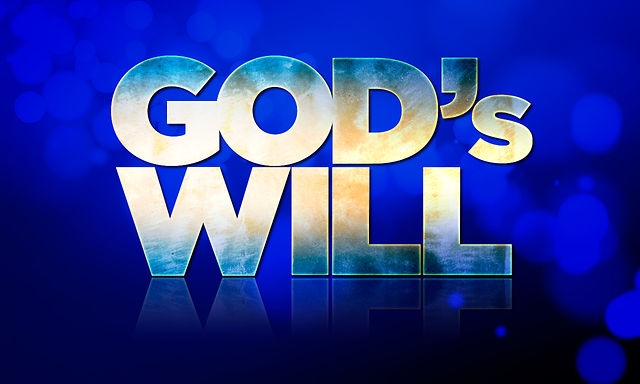 An answer which precludes scientific investigation
Israelites believed god had created the cosmos as a complete and perfect system
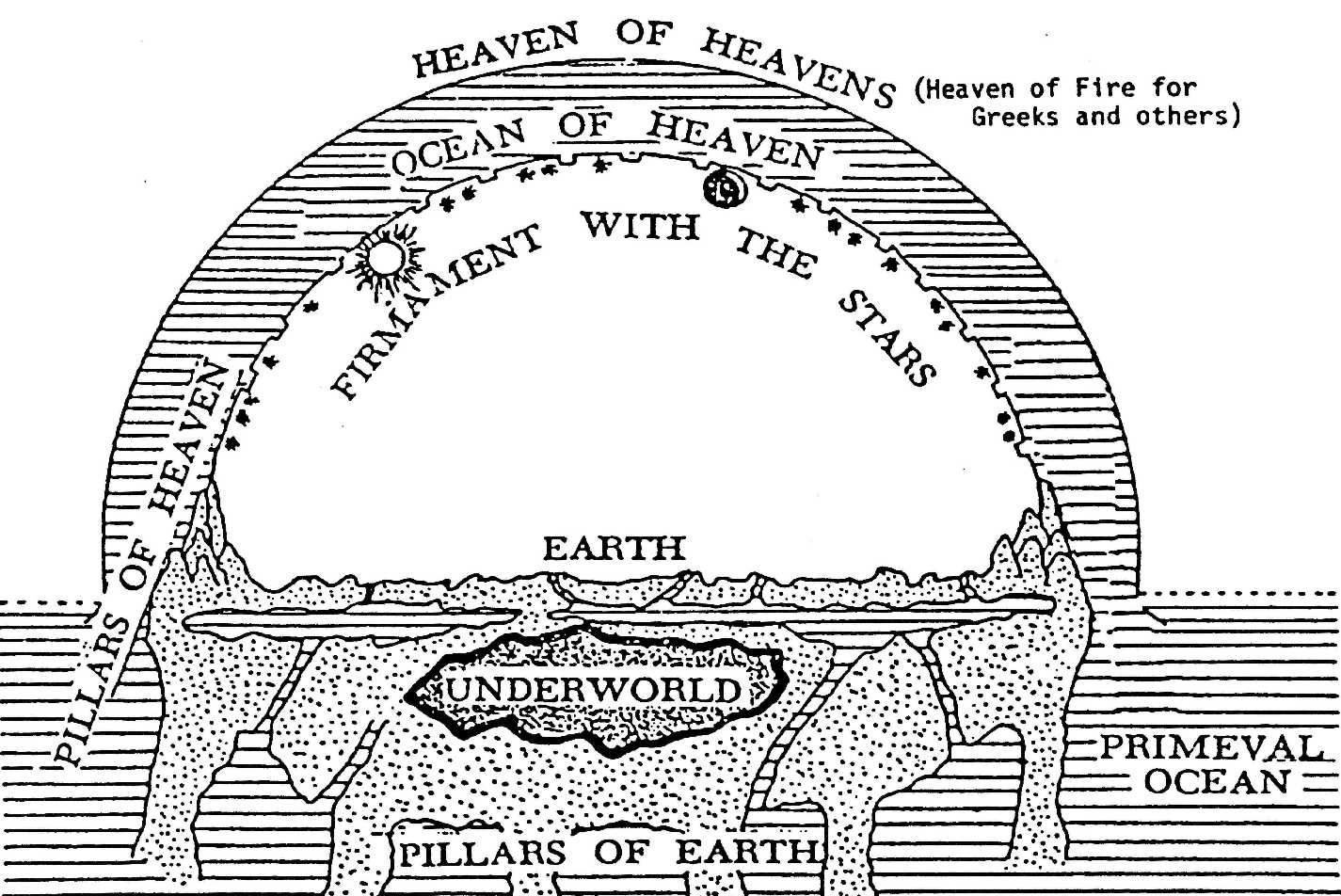 That meant the cosmos was “fixed” – completely static and  unchanging!
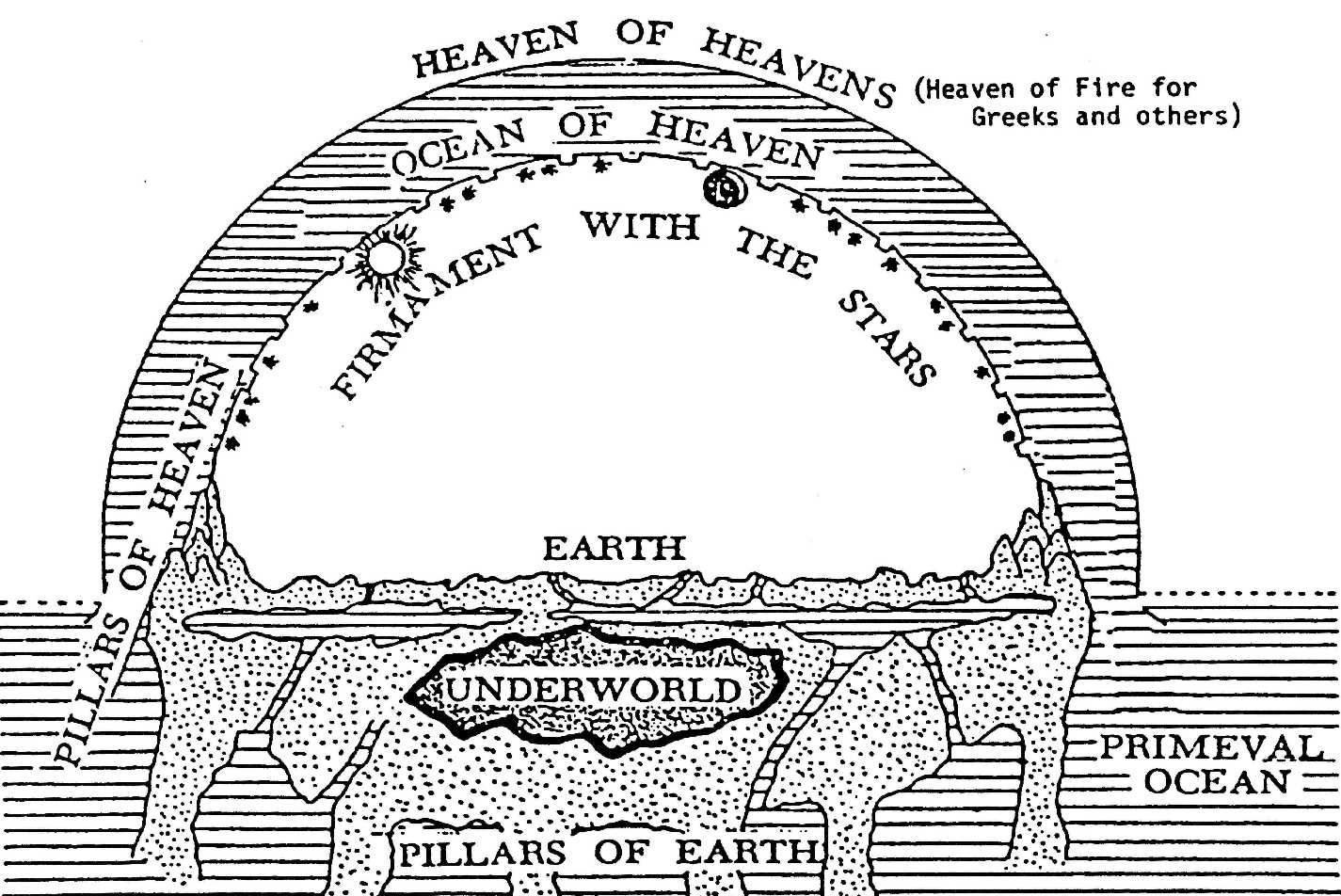 Christianity inherited the primitive beliefs of the Israelites …
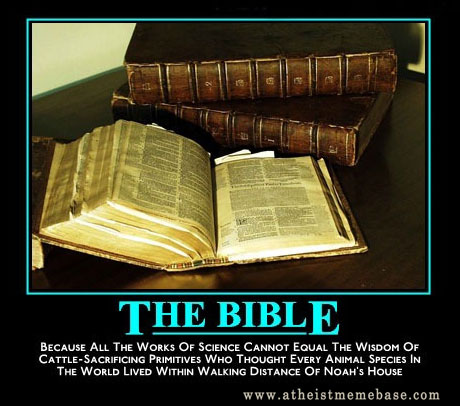 Christian belief in god is based upon what is written in the Bible,
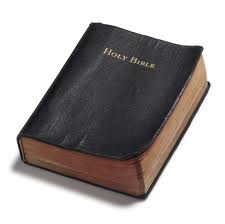 … a book of fairy-tales!
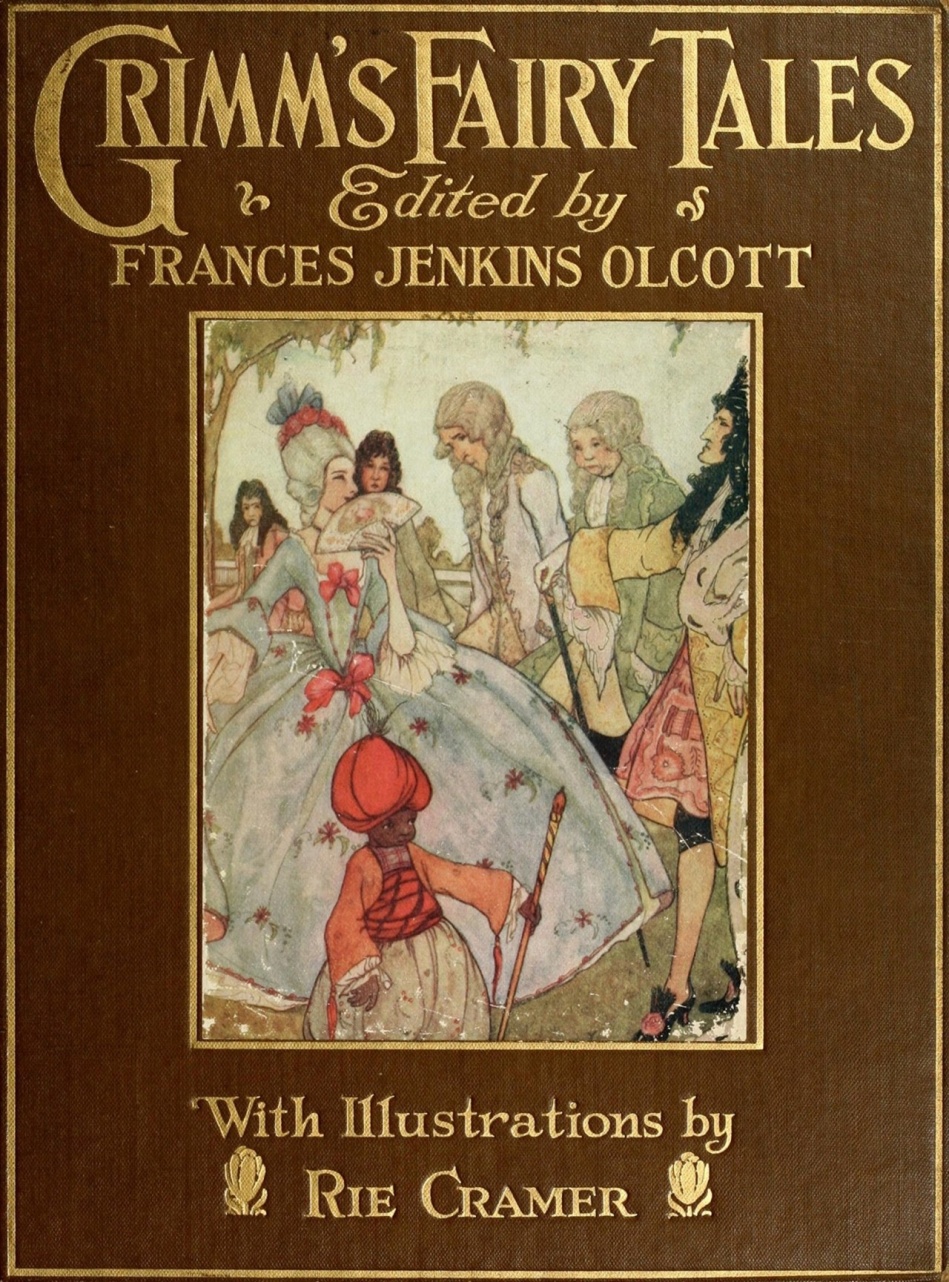 How reliable is the Bible?
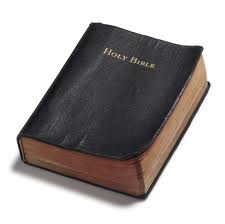 Codex Sinaiticus – 4th century - one of the earliest versions of the Bible ...
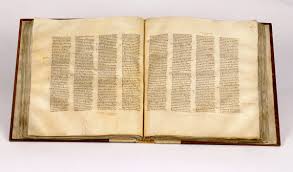 … contains some 23,000 textual errors in its 800 pages.
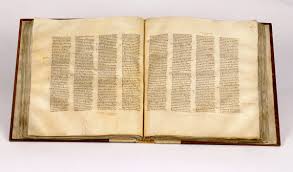 Reconciling the Bible with science requires suspension of all logical thought processes!
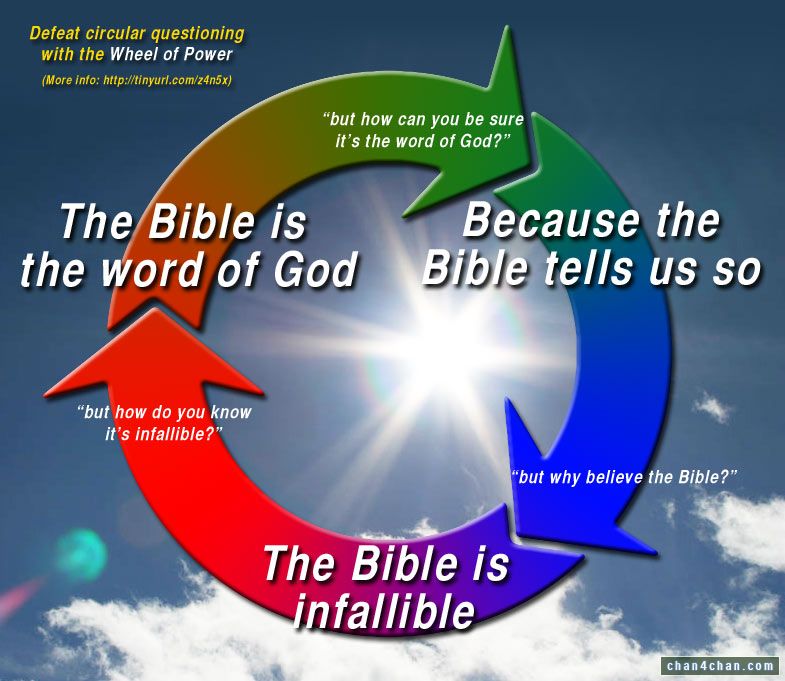 God creates light on the first day of creation, (Genesis. 1:3), but the Sun is not created until the fourth day.
Ages of Creation
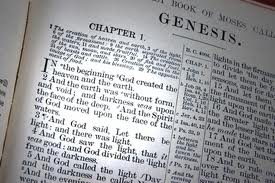 Yom
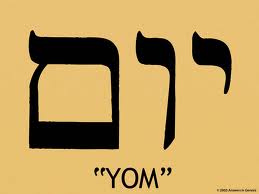 And there was evening and there was morning, one day. Genesis 1:5
This clearly means a day of 24 hours
Religious beliefs based upon  Ignorance
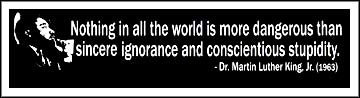 Don’t ask questions…
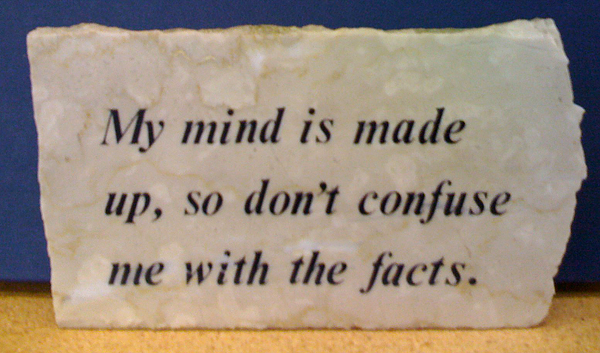 Giordano Bruno (1548-1600); dared to claim there might be an infinite number of inhabited worlds and that space may be infinite.
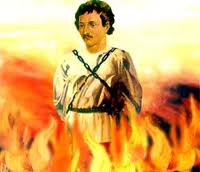 The Lost Easter
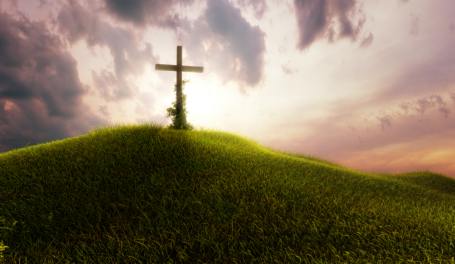 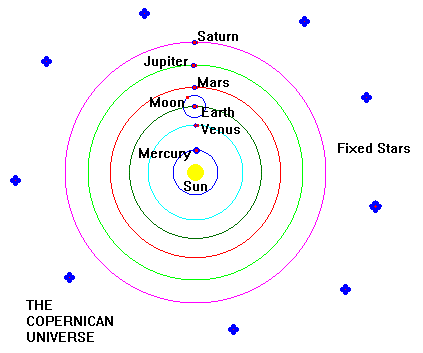 William Whiston (1667 – 1752), “Natural Theology”
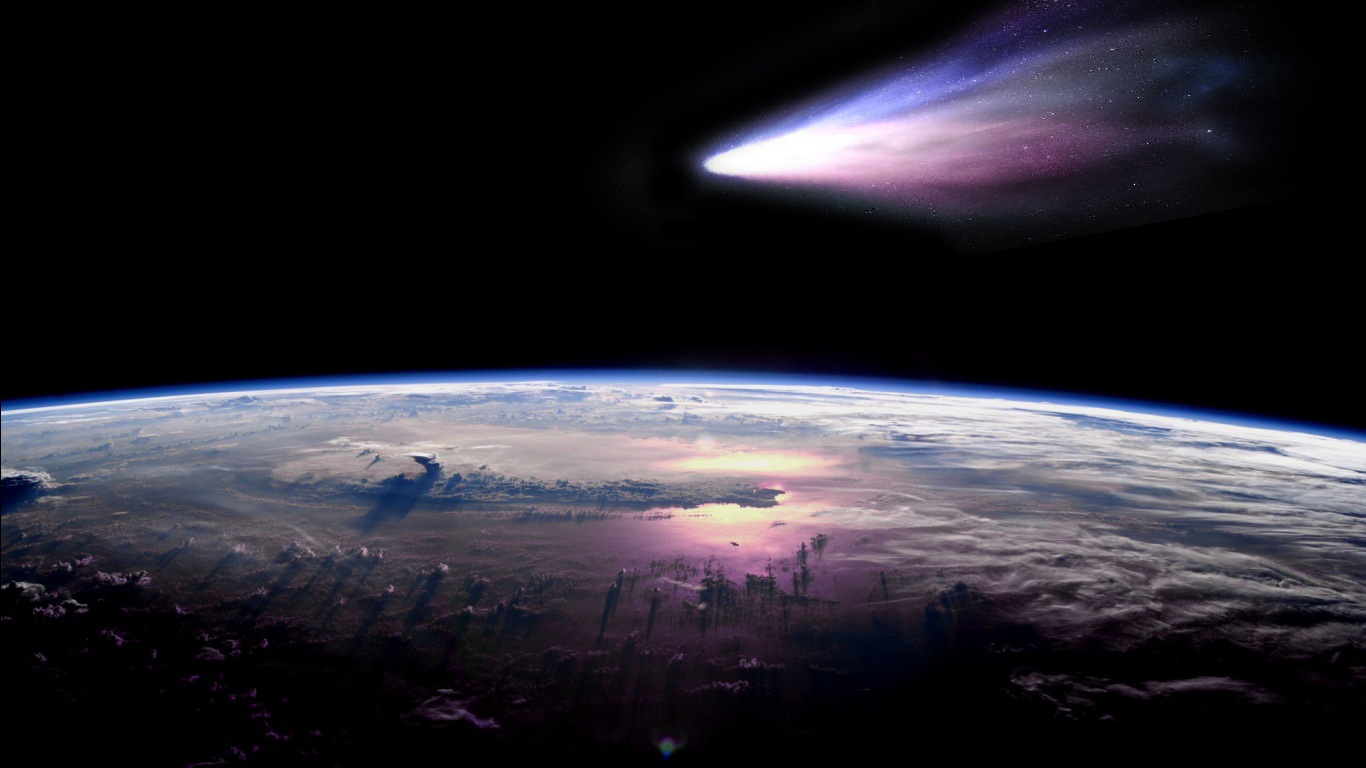 The Watchmaker analogy – William Paley 1802
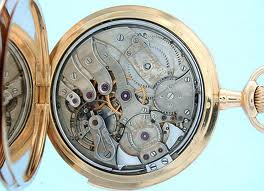 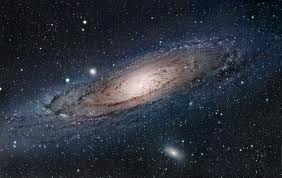 The inference being, that something as complex as the cosmos must also have been conceived and created by some great intelligence!
An erroneous (creationist) assumption, this remained one of the basic arguments for the existence of god until the mid-20th century
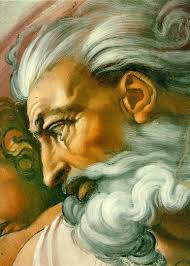 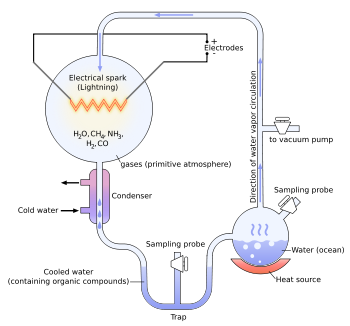 Miller and Urey experiment, 1952
“God is dead! Nietzsche didn’t  kill him, it was Carl Sagan and Stephen Hawking!”
G.F. Pafumi
You need to believe; I don’t!
A